AHRQ Safety Program for Mechanically Ventilated Patients
Ventilator-Associated Event Surveillance
AHRQ Pub. No. 16(17)-0018-41-EF
January 2017
Learning Objectives
After this session, you will be able to—
Discuss the ramifications of ventilator-associated events (VAEs)
Describe methods to evaluate VAEs
Understand the implications of objective VAE surveillance
Identify ways to use data to drive improvement
Why Collect VAE Data?
Collecting VAE data can be used to—
Connect the dots to harm
Avoid failure of infection prevention efforts due to “silo mentality”
View interventions under the larger context of patient safety
Why Do I Want To Know About VACs and IVACs?
A retrospective cohort study examining 20,356 episodes of mechanical ventilation (MV)1
VAEs
1,141 ventilator-associated conditions (VACs)
431 infection-related VACs (IVACs)
266 possible cases of ventilator-associated pneumonia (PVAP)
Patients with a VAE have—
More days to extubation
More days to discharge
Higher mortality rate
1. Klompas M, Kleinman K, Murphy MV. Descriptive epidemiology and attributable morbidity of ventilator-associated events. Infect Control Hosp Epidemiol. 2014 May;35(5):502-10. PMID: 24709718.
Connect the Safety Dots
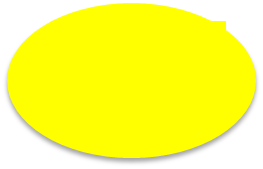 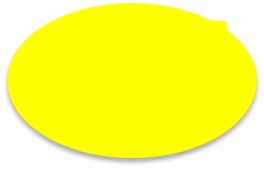 Morbidity
Mortality
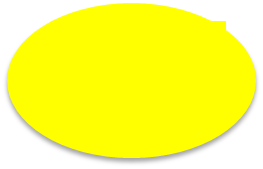 Cost
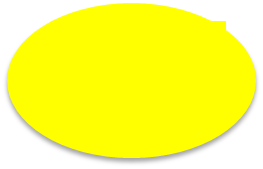 Increased length of stay (LOS)
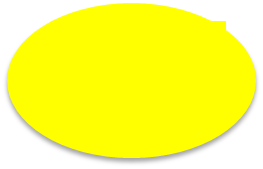 Atelectasis
Immobility
Ventilator Harm
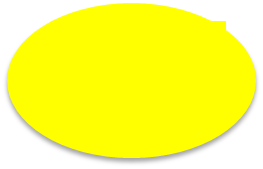 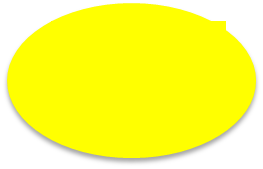 VAP
IVAC
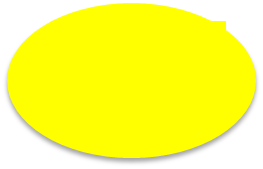 Pulmonary edema (PE)
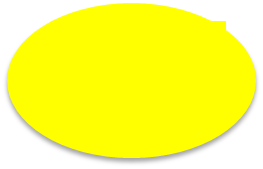 VAC
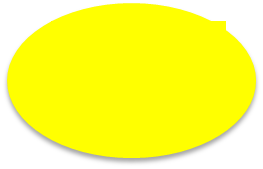 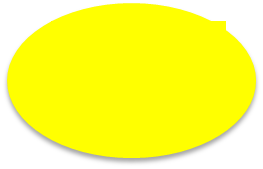 Antibiotic resistance
Clostridium difficile colitis
Acute respiratory distress syndrome (ARDS)
Why Use the New VAE Surveillance Definitions?
Screening ventilator settings for VAC captures a similar set of complications to traditional VAP surveillance but is faster, more objective, and a superior predictor of outcomes.2
Objective surveillance definitions that include quantitative evidence of respiratory deterioration after a period of stability strongly predict increased LOS and hospital mortality.3
2. Klompas M, Khan Y, Kleinman K, et al. Multicenter evaluation of a novel paradigm for complications of mechanical ventilation. PLoS One. 2011 Mar 22;6(3):e18062. PMID: 21445364.
3. Klompas M, Magill S, Robicsek A, et al. Objective surveillance definitions for ventilator-associated pneumonia. Crit Care Med. 2012 Dec;40(12):3154-61. PMID: 22990454.
Why the Change?
3
IP 1
(11 VAPs)
IP 2
(20 VAPs)
Results from a study on inter-rater reliability among infection preventionists (IP)4
50 ventilated patients with respiratory deterioration
Kappa = 0.40
Criteria are subjective, leading to disagreement between reviewers
7
0
3
IP 3
(15 VAPs)
4. Klompas M. Interobserver variability in ventilator-associated pneumonia surveillance. Am J Infect Control. 2010 Apr;38(3):237-9. PMID: 20171757.
Why the Shift?
Broaden the focus
Shifting focus of surveillance from pneumonia alone to complications in general emphasizes the importance of preventing all complications of MV, not just pneumonia
When definitions are objective, caregivers can focus on what went wrong rather than debate the definition
Applying the National Healthcare Safety Network Definition5
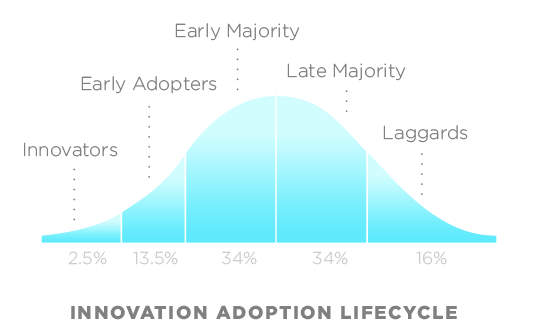 Image designed by Wikipedia user “pnautilus” and used with permission
5. Rogers E. Diffusion of innovation, 5th ed. New York, NY: Simon and Schuster; 2003.
Broadening the Surveillance
The definition of VAE is intentionally broader than traditional VAP surveillance
Common VACs: 
ARDS
PE
Thromboembolic disease
Sepsis
Clinical ramifications?
Respiratory deterioration in previously stable patients is a risk factor for increased morbidity and mortality
Analysis of VAC vs. VAP2
Multicenter, retrospective study
Evaluated a novel surveillance paradigm for VACs: screening ventilator settings
Blinded critical care physician reviewed 52 randomly selected patients with VAC (defined by protocol) or VAP (determined by IPs based on VAP definition)
Screening ventilator settings for VAC captures a similar set of complications to traditional VAP surveillance
2. Klompas M, Khan Y, Kleinman K, et al. Multicenter evaluation of a novel paradigm for complications of mechanical ventilation. PLoS One. 2011 Mar 22;6(3):e18062. PMID: 21445364.
Analysis of VAC vs. VAP2
2. Klompas M, Khan Y, Kleinman K, et al. Multicenter evaluation of a novel paradigm for complications of mechanical ventilation. PLoS One. 2011 Mar 22;6(3):e18062. PMID: 21445364.
Are VAEs Preventable?
Many providers feel some of the conditions associated with VAEs are pre-existing
Preliminary data from the first year of VAE data collection showed approximately 79 percent of VAEs were in patients who were either on MV for ≥5 days or in the hospital for ≥5 days at the time of VAE onset6 
Time to onset data suggest that the majority of VAEs are likely hospital-associated based on previous criteria7,8
6. Magill S, Gross C, Edwards JR.  Incidence and characteristics of ventilator-associated events reported to the National Healthcare Safety Network in 2013. Oral abstract presented at the meeting of IDWeek, Philadelphia, PA, October 2014. 
7. Klompas M. Complications of mechanical ventilation – the CDC’s new surveillance paradigm. N Engl J Med. 2013 Apr 18;368(16):1472-5. PMID: 23594002.
8. Muscedere J, Sinuff T, Heyland DK, et al. The clinical impact and preventability of ventilator-associated conditions in critically ill patients who are mechanically ventilated. Chest. 2013 Nov;144(5):1453-60. PMID: 24030318.
Prevention Strategies
Strategies to Prevent Ventilator-Associated Pneumonia in Acute Care Hospitals: 2014 Update9
Contributions from—
Society of Healthcare Epidemiology of America
Infectious Diseases Society of America
American Hospital Association
Association for Professionals in Infection Control and Epidemiology
The Joint Commission
9. Klompas M, Branson R, Eichenwald EC, et al. Strategies to prevent ventilator-associated pneumonia in acute care hospitals: 2014 update. Infect Control Hosp Epidemiol. 2014 Aug;35(8):915-36. PMID: 25026607.
Intervention Bundle Checklist
Best Practices for VAE Reduction
What About Oral Care With Chlorhexidine?
Routine oral care with chlorhexidine10
Prevents nosocomial pneumonia in cardiac surgery patients
May not decrease VAP risk in noncardiac surgery patients
Does not affect—
Mortality
Duration of MV
Intensive care unit (ICU) LOS
10. Klompas M, Speck K, Howell MD, et al. Reappraisal of routine oral care with chlorhexidine gluconate for patients receiving mechanical ventilation: systematic review and meta-analysis. JAMA Intern Med. 2014 May;174(5):751-61. PMID: 24663255.
VAE Prevention Techniques
Prevent pneumonia by implementing HOB elevation
Avoid pulmonary complications through fluid conservation
Protect against atelectasis by managing sedation
Combat acute lung injury by following a low tidal volume ventilation strategy
Getting Started on Prevention
Where to start?

Look at both process and outcome measures
Track your own performance over time
Do we see improvements?
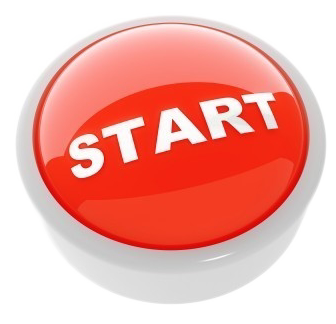 How Can We Evaluate the Data?
How Will I Use My Data To Drive Improvement?
Review both individual cases and system level issues
Develop a form to help analyze individual cases
Do we have policies and procedures in place?
Do we follow evidence-based guidelines?
Are we consistent with our practices?
Review All VAC Cases–Case Review 1
Patient develops a VAC
Chronic ventilator dependency
Ambulation protocols were not implemented
Not monitored for dehydration
Presence of sputum not documented
Lack of communication between nursing and respiratory groups
Case Review 2
Ms. X is a 76-year-old woman, admitted to the ICU with septic shock requiring large volume fluid resuscitation
Intubated and placed on ventilator
Stable until day 6 when she has progressive oxygenation demands
Increased demands last for 72 hours
Case Review 2 – Outcomes
Patient has a VAC
No fever
No increased white blood cell count
No new antibiotics
Diagnosis: Pulmonary edema
Opportunities for improvement?
Case Review 3
In an example ICU, many VAEs are PVAPs
Evaluation
Head of bed monitoring
Suctioning frequency
SATs
Endotracheal tubes with subglottic suctioning
Case Review 3 – Outcomes
Analysis
Quarter 1: 20 VACs
4 VACs
16 IVACs
0 PVAPs
Most are other healthcare-acquired infections
Opportunities for Improvement
Hardwire ambulation protocols
Ensure documentation of secretions
Work collaboratively with respiratory therapists to identify subtle changes
Daily huddles
Know Your Data
Surveillance is a critical component of every quality improvement effort; you cannot prevent it if you cannot measure it.

                                              Linda Greene, R.N., M.P.S., CIC
                                 Infection Prevention Manager
     University of Rochester Medical Center, Highland Hospital
“
”
The Bottom Line
VAEs are associated with increased mortality and ICU and hospital LOS
In randomized controlled trials, VAP interventions have been shown to improve objective outcomes, such as duration of MV, ICU or hospital LOS, mortality, and costs
The existing VAP prevention literature is the best available guide to improving outcomes for ventilated patients
It is important to continue monitoring the processes of care and the outcomes for mechanically ventilated patients
Always give feedback to providers and assess the potential for preventable events
Questions?
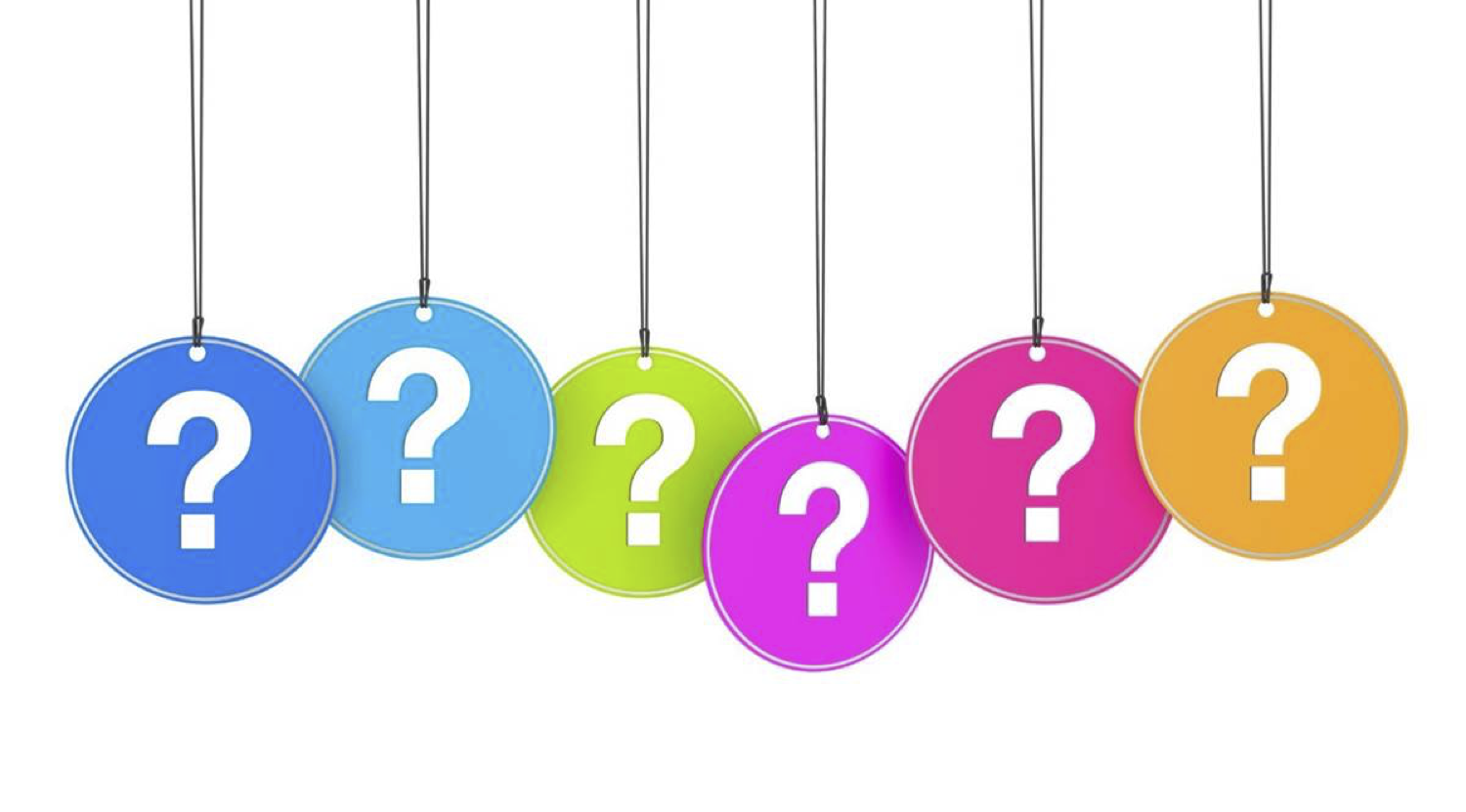 References
Klompas M, Kleinman K, Murphy MV. Descriptive epidemiology and attributable morbidity of ventilator-associated events. Infect Control Hosp Epidemiol. 2014 May;35(5):502-10. PMID: 24709718.
Klompas M, Khan Y, Kleinman K, et al. Multicenter evaluation of a novel paradigm for complications of mechanical ventilation. PLoS One. 2011 Mar 22;6(3):e18062. PMID: 21445364.
Klompas M, Magill S, Robicsek A, et al. Objective surveillance definitions for ventilator-associated pneumonia. Crit Care Med. 2012 Dec;40(12):3154-61. PMID: 22990454.
Klompas M. Interobserver variability in ventilator-associated pneumonia surveillance. Am J Infect Control. 2010 Apr;38(3):237-9. PMID: 20171757.
Rogers E. Diffusion of innovation, 5th ed. New York, NY: Simon and Schuster; 2003.
References
Magill S, Gross C, Edwards JR.  Characteristics of ventilator-associated events reported to the National Healthcare Safety Network in 2013. Oral abstract presented at the meeting of IDWeek, Philadelphia, PA, October 2014. 
Klompas M. Complications of mechanical ventilation – the CDC’s new surveillance paradigm. N Engl J Med. 2013 Apr 18;368(16):1472-5. PMID: 23594002.
Muscedere J, Sinuff T, Heyland DK, et al. The clinical impact and preventability of ventilator-associated conditions in critically ill patients who are mechanically ventilated. Chest. 2013 Nov;144(5):1453-60. PMID: 24030318.
Klompas M, Branson R, Eichenwald EC, et al. Strategies to prevent ventilator-associated pneumonia in acute care hospitals: 2014 update. Infect Control Hosp Epidemiol. 2014 Aug;35(8):915-36. PMID: 25026607.
Klompas M, Speck K, Howell MD, et al. Reappraisal of routine oral care with chlorhexidine gluconate for patients receiving mechanical ventilation: systematic review and meta-analysis. JAMA Intern Med. 2014 May;174(5):751-61. PMID: 24663255.